THẢO CHI
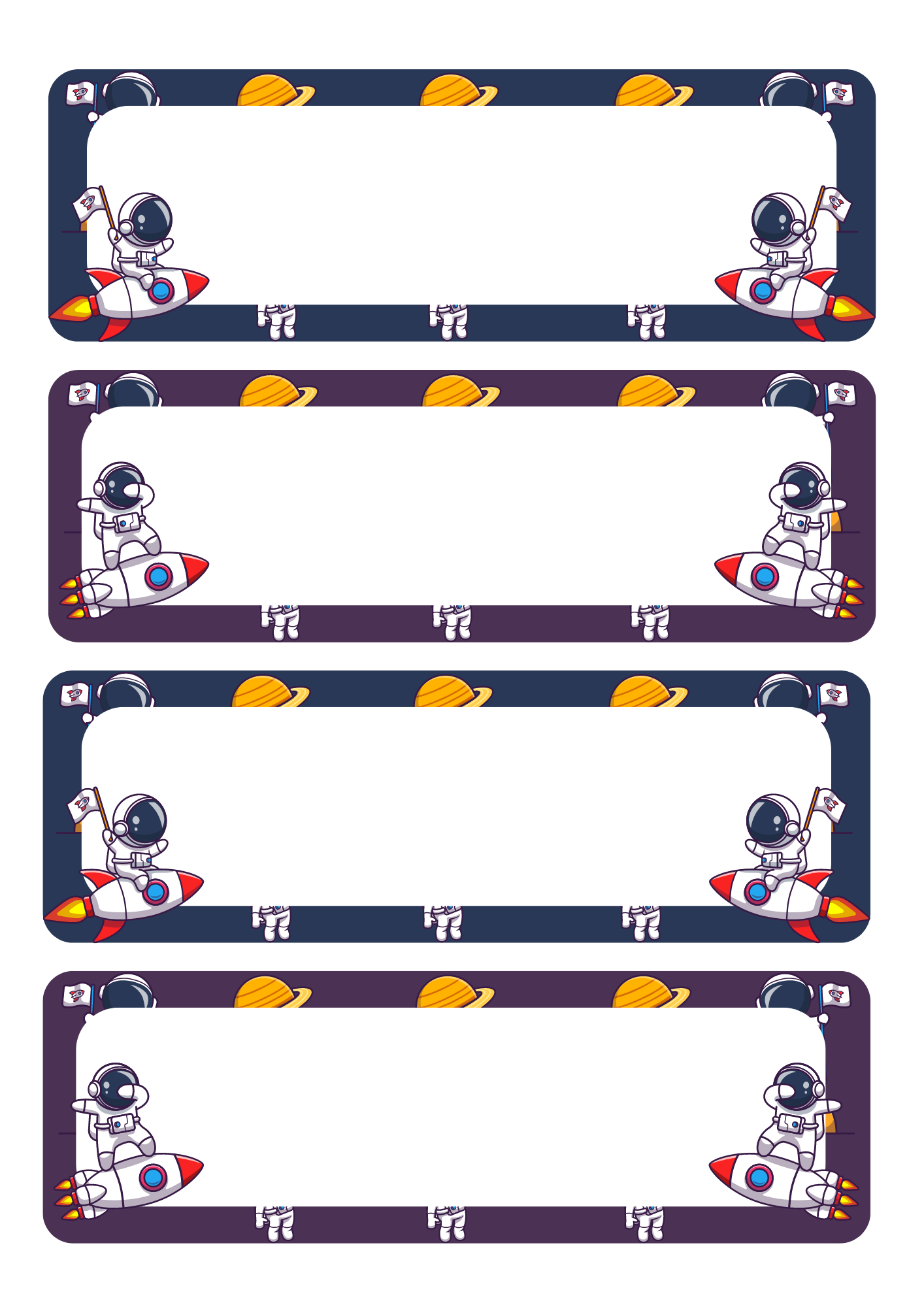 SƠN TÙNG
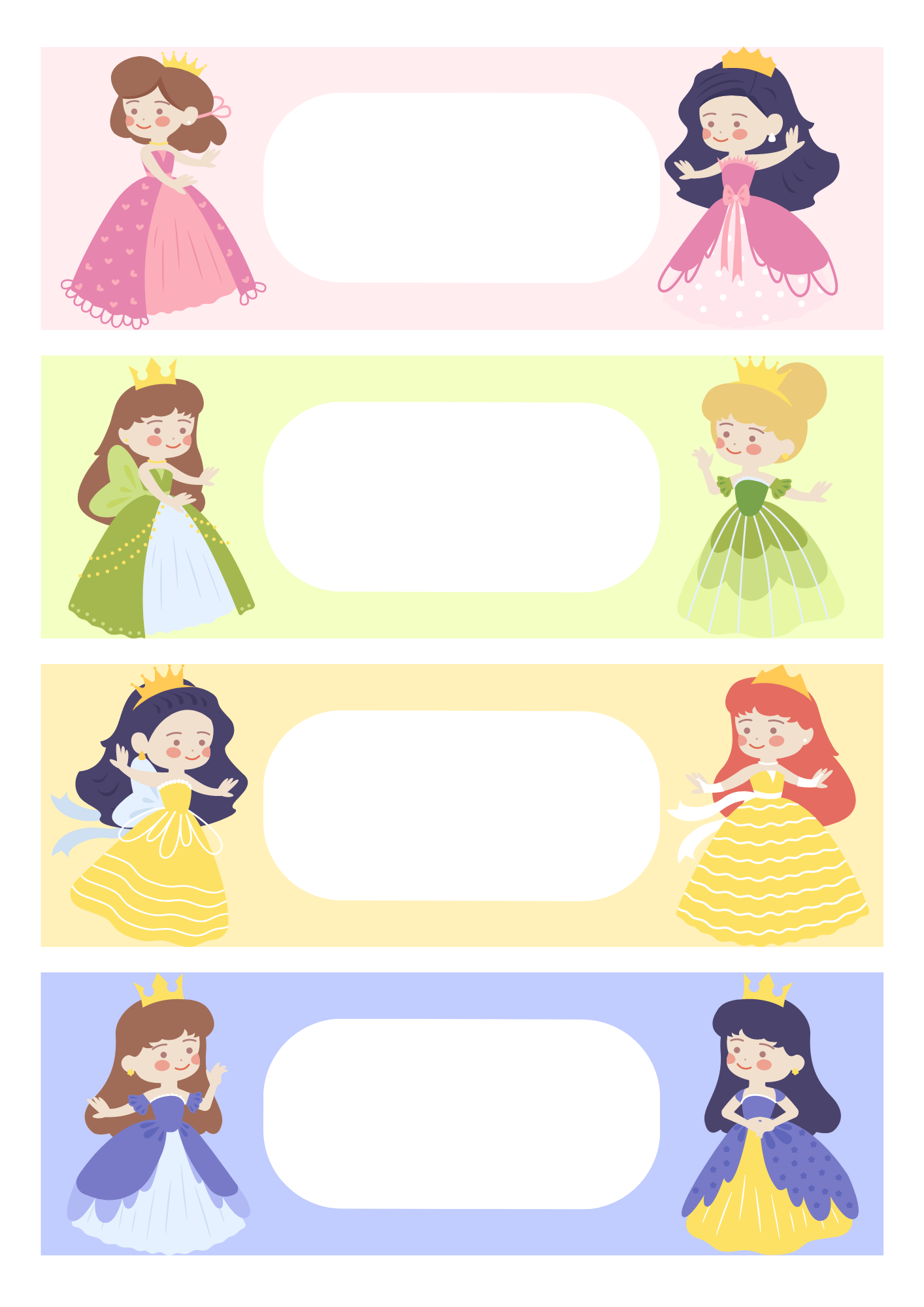 MỸ HẠNH
Con:…………………………               Gửi: …………………………
……………………………………………………………………………………………………………………………………………………………....
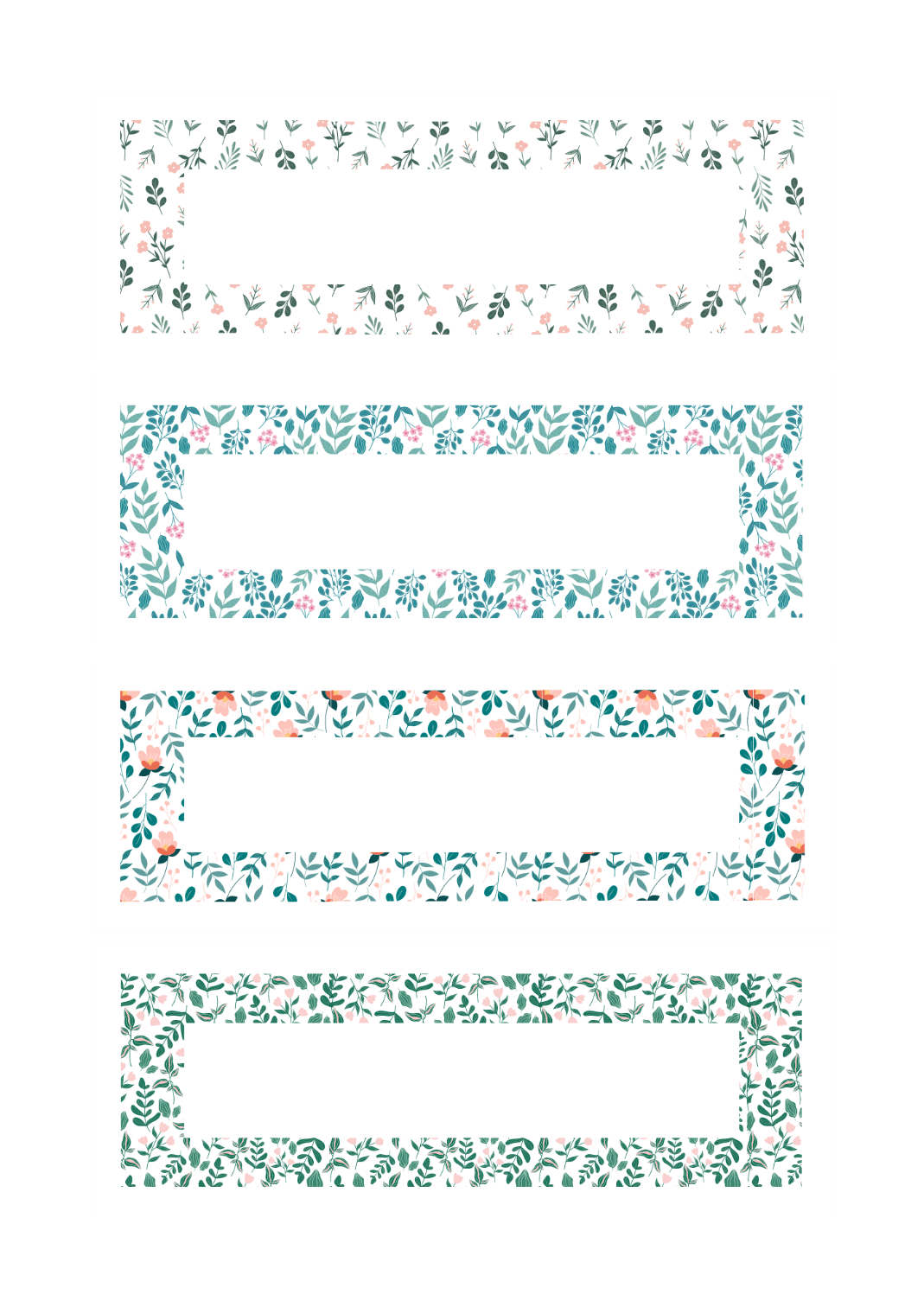 From: …………………………
……………………………………………………………………………………………………………………………………………………………....
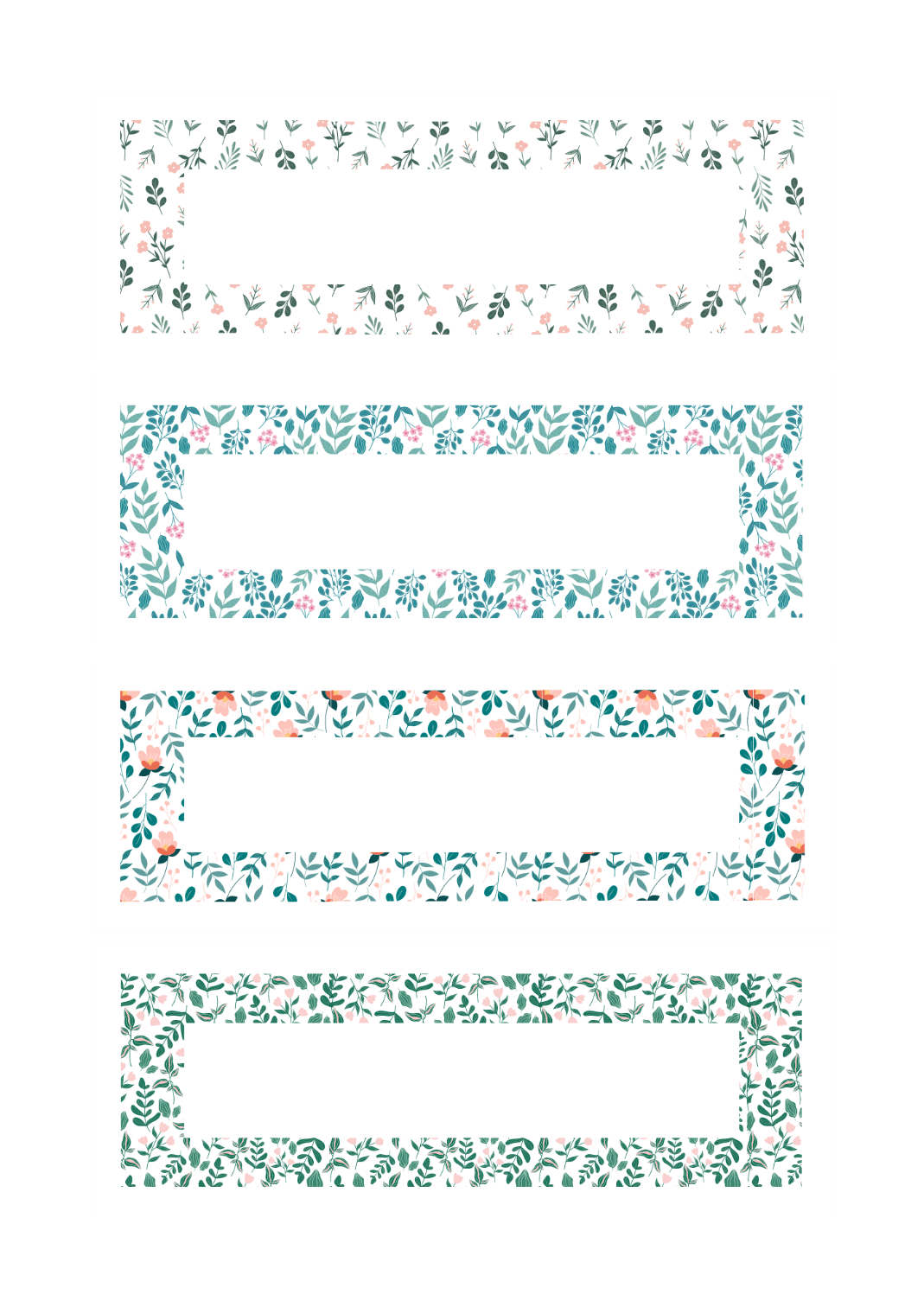 From: …………………………
……………………………………………………………………………………………………………………………………………………………....
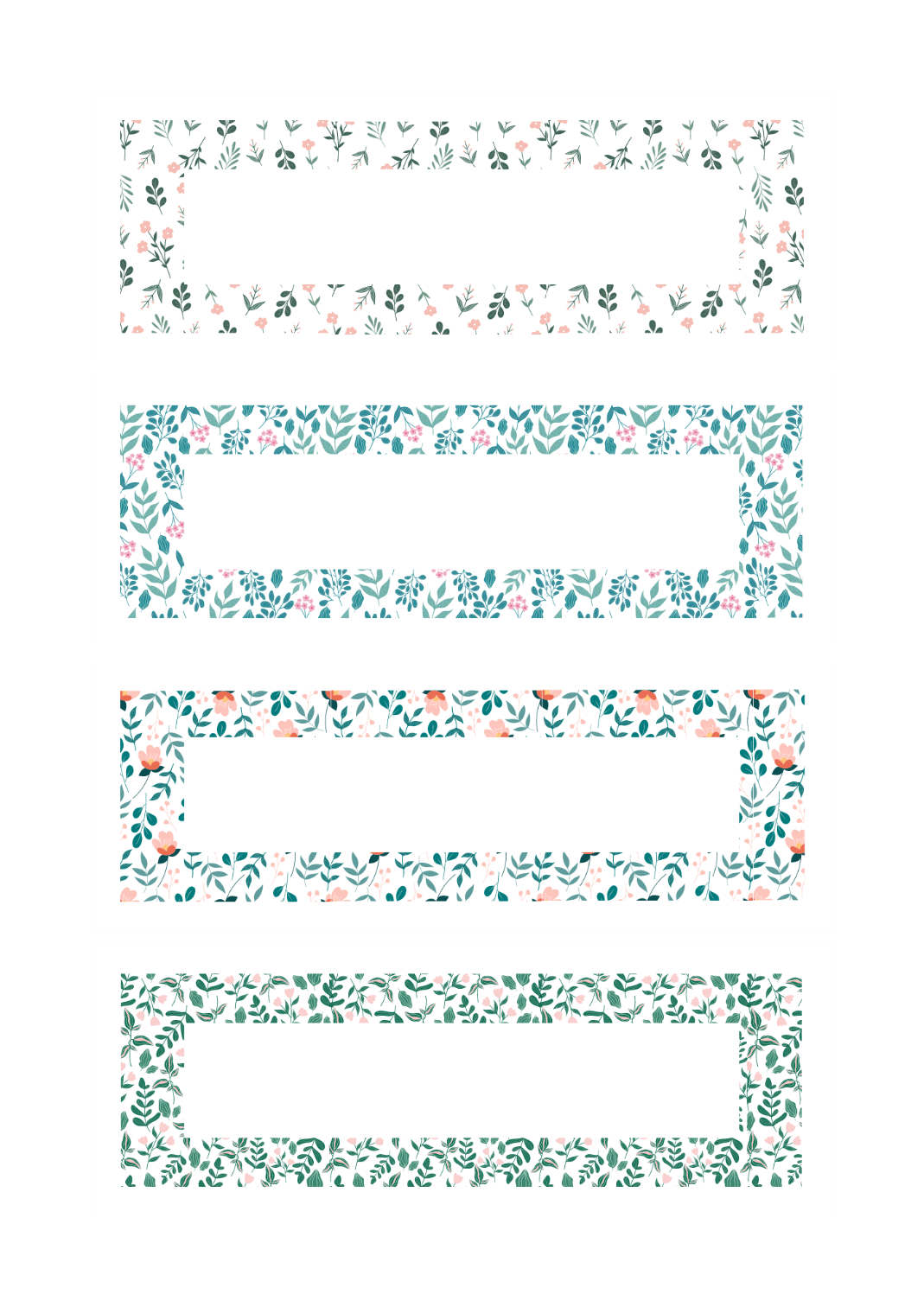 From: …………………………
……………………………………………………………………………………………………………………………………………………………....
From: …………………………
……………………………………………………………………………………………………………………………………………………....
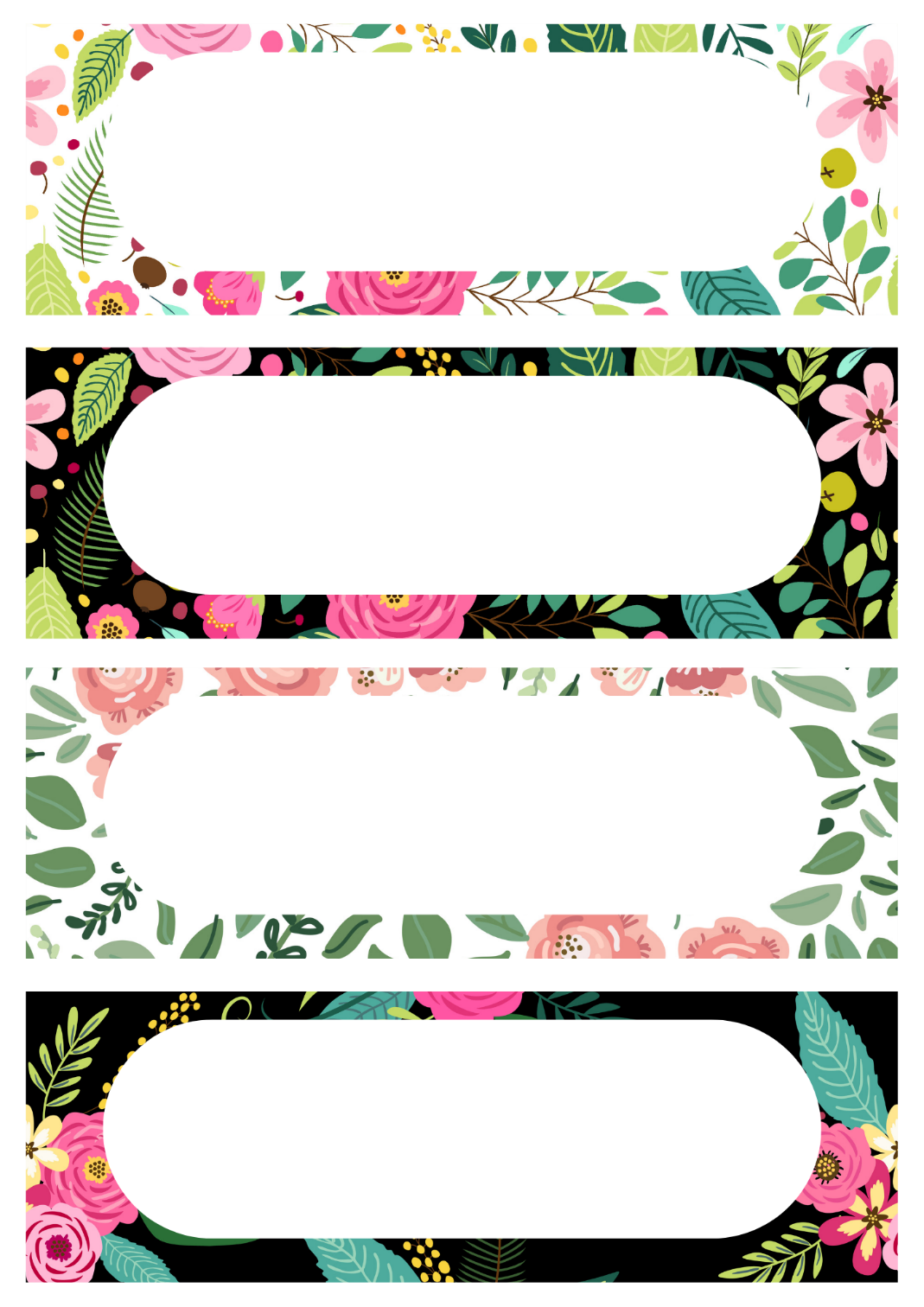 From: …………………………
……………………………………………………………………………………………………………………………………………………....
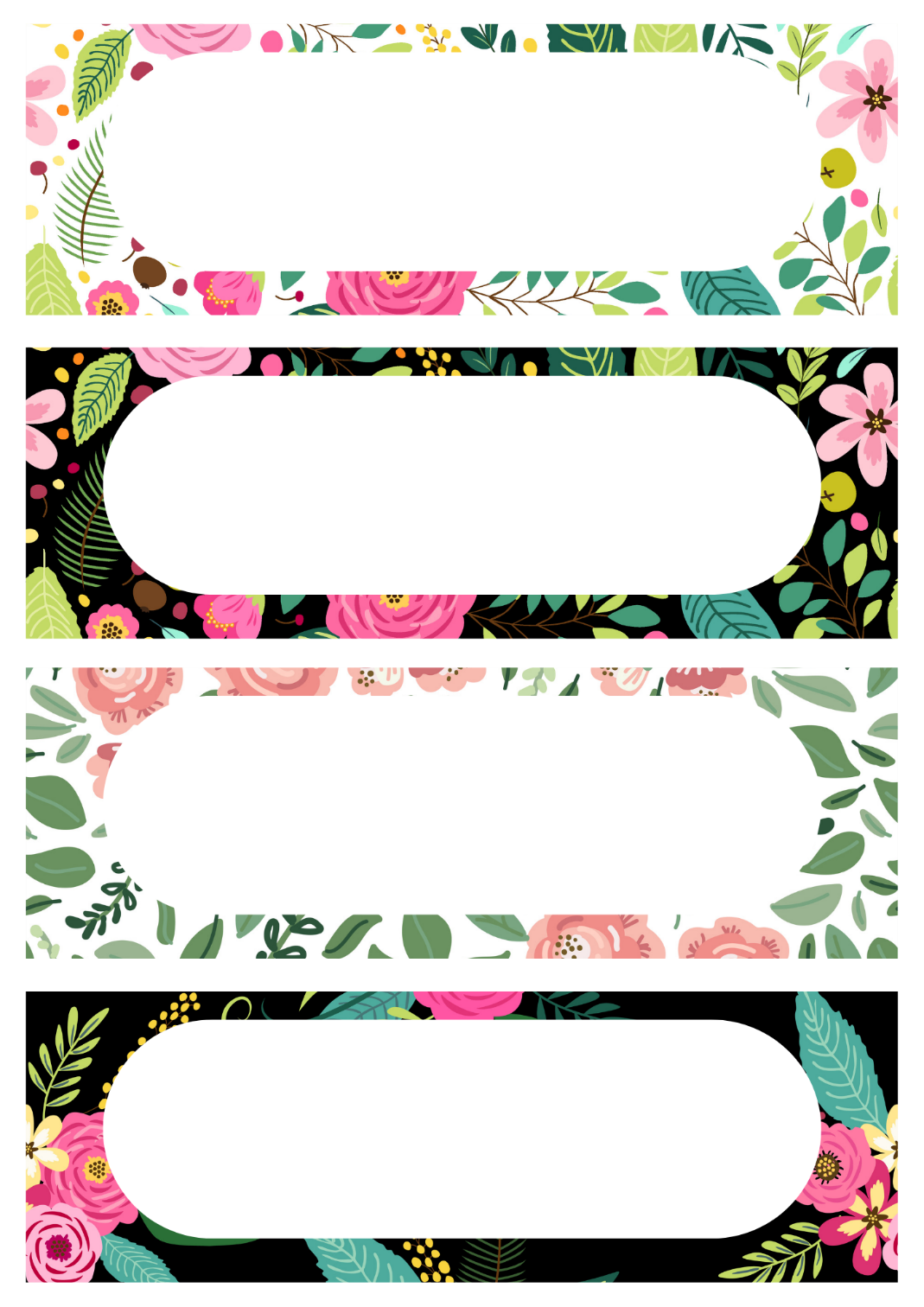 From: …………………………
……………………………………………………………………………………………………………………………………………………....
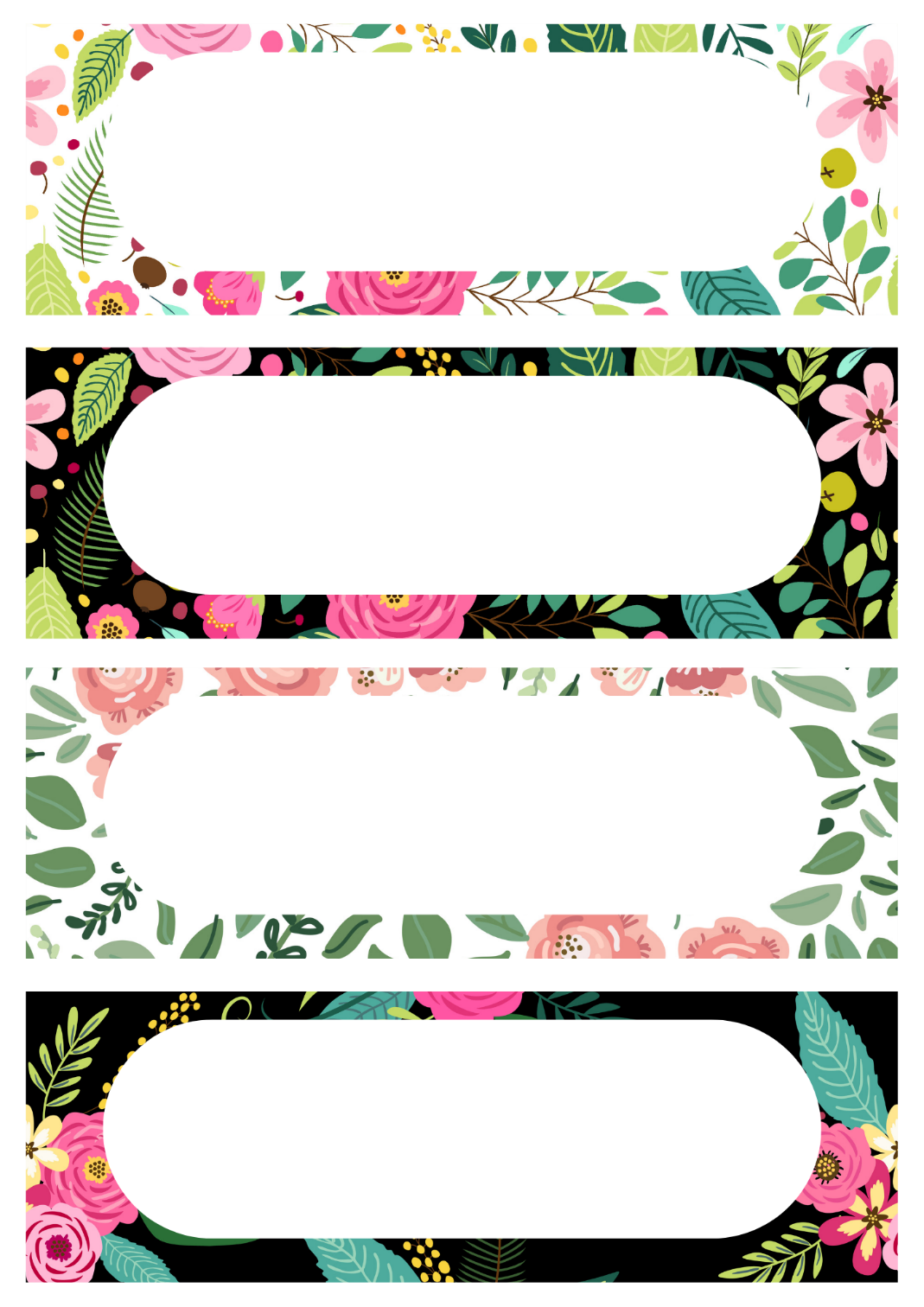 From: …………………………
……………………………………………………………………………………………………………………………………………………....